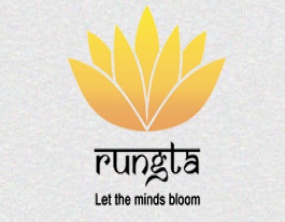 RUNGTA COLLEGE OF DENTAL SCIENCES AND RESEARCH
Dept of Prosthodontics
3rd Year BDS
Principles of Partial denture designing and stress control
Presented By:
 
Dr.Shilpi Karpathak
Professor
Dept of Prosthodontics
Specific Learning Objective
Contents
Introduction
Mechanics of Movement: Thinking Three-Dimensionally
Support and Force Distribution: Intact Versus Artificial Dentition
Mechanics of Movement: Thinking Three-Dimensionally
To understand how intraoral forces act on a removable partial denture, the practitioner must begin with an understanding of basic mechanical concepts.
 Movement occurs when a resting object is acted upon by a sufficient force.
 In the human body, movement can occur in any of the three fundamental planes: horizontal, sagittal, or frontal. 
These planes are mutually perpendicular and therefore intersect one another at right angles. 
The intersection of any two planes forms a linear axis. Because there are three planes, there are also three axes. 
These are called the transverse axis, the vertical axis, and the sagittal axis
Rotational movement of an object around any one of the three axes can only occur within the plane that runs exactly perpendicular to that axis.
These same fundamental planes can be used to describe clinically relevant movement of removable partial dentures.
 Most movements of removable partial dentures do not occur within a single plane because the forces that cause them are a composite of forces from multiple planes. 
Fortunately, composite forces can be broken down into force vectors.
This makes it possible to determine how much force, or what proportion of the total force, is occurring within any given plane.
Usually, a dominant force vector can be identified.
This is the vector that causes the greatest concern in removable partial denture design. 
Consequently, design features are added to resist dominant forces
During the design process, the practitioner must consider the ability of individual teeth to withstand forces. 
Fibers of the periodontal ligament are arranged to absorb axial forces
Unfortunately, these fibers do not offer similar protection when teeth are subjected to nonaxial tipping or rotational forces.
 According to available information, the forces that teeth are best able to resist are those directed within their long axes. 
Experiments by Synge and Dyment in the 1930s produced conservative estimates that axial loading is tolerated over non-axial forces by a ratio of 17.5 to 1.1 Consequently, non-axial forces of much smaller magnitude can be extremely destructive to the supporting structures of a tooth and should be avoided whenever possible
Support and Force Distribution: IntactVersus Artificial Dentition
Entirely tooth-supported prostheses
consider a patient with intact dental arches in which teeth are well aligned and display optimal contact relationships. 
As the patient occludes, the teeth are subjected primarily to axial loading. 
Support is gained entirely from the periodontal ligaments of individual teeth. 
As might be expected, a similar situation occurs with a properly constructed fixed partial denture. 
Abutment teeth are rigidly connected and can provide optimal occlusal relationships in all functional movements
Like a conventional fixed partial denture, a Class III removable partial denture is entirely tooth supported. 
As a result, forces are directed within the long axes of the abutments and are transmitted to the associated periodontal tissues.
Compared with a fixed prosthesis, a removable prosthesis does not connect its abutments as rigidly to one another.
Therefore, limited movement is possible, and this movement can result in non-axial loading of the abutment teeth during function.
 In most instances, off axis loading in Class III applications is extremely limited.
Combined tooth-tissue–supported prostheses
Classes I, II, and IV removable partial dentures introduce an important variable in the support of the prosthesis. 
They are not completely tooth supported but derive varying degrees of support from the tissues of the residual ridge. 
Utilizing the mathematical calculations of Synge and conservative estimates of tissue displacement, DeVan determined that the mucoperiosteum of the residual ridge offers only 0.4% of the support provided by a periodontal ligament.
 In other words, soft tissues are 250 times more displaceable than are the adjacent teeth.
This is particularly important when one considers the masticatory forces placed on an extension base during function
Although initial masticatory forces may be oriented in the long axes of the abutments, differences in tooth and soft tissue support eventually result in non-axial loading.
 This occurs as the prosthesis pivots on the abutment closest to the extension base.
The resultant forces can be extremely damaging to the abutments and must be controlled if clinical treatment is to be successful. 
Failure to consider these forces in the design of a removable partial denture can result in tooth mobility and restoration failure. 
Therefore, these forces must be controlled through optimal tissue health, maximum coverage of soft tissues, proper use of direct retainers, and placement of all components in their most advantageous positions.
Lever and Inclined Plane Action
The control of potentially damaging forces is the primary goal of removable partial denture design. 
When subjected to intraoral forces, a removable partial denture can perform the actions of two simple machines—the lever and the inclined plane.
 Inclined plane mechanics are addressed in the section on occlusal rests and rest seats
A lever consists of a rigid bar, a fulcrum, an object to be moved, and an applied force.
The efficiency of the system is dependent upon the arrangement of the fulcrum, the object, and the force in relation to the bar. 
There are three classes of levers: first, second, and third. 
A first-class lever has the potential to be very efficient, while a second-class lever is less efficient, and a third-class lever is the least efficient
Movement of the extension base will cause the removable partial denture to rotate about the most distal abutment on each side of the arch. 
This creates a potentially damaging load on the teeth and soft tissues anterior to the distal abutment.
 A Class IV removable partial denture can function in a similar manner, but it fulcrums about a mesial abutment
As a rule, the longer the extension base, the greater the potential for damaging loads to be generated on the opposite side of the fulcrum line. 
This results in a greater need for design features that can minimize rotation. 
Most mesial extension bases are short, and functional loads are of a lesser magnitude. 
Consequently, the leverage-induced stresses are relatively limited. 
In contrast, distal extension bases generally are longer and are subjected to greater masticatory forces.
 Therefore, the practitioner must be certain to incorporate features that will halt rotation.
The distal extension partial denture presents the greatest potential for damaging loads because it rotates about three fulcrums.
Movement usually takes place around all three fulcrums simultaneously. During the design process, the practitioner must consider these three fulcrums and the movement that may take place around them.
 Components of the prosthesis may then be positioned to counteract or prevent each of the rotations.
Components should not be added to the partial denture indiscreetly or by force of design habit. 
A practitioner who does not understand the biologic or physiologic requirements of a prosthesis will frequently design all partial dentures of a particular class in the same manner. 
This is one reason that removable partial dentures have not enjoyed overwhelming acceptance in the past.
Only the practitioner who knows the health and condition of the oral tissues is qualified to design a removable prosthesis.
To omit components because of a patient’s objection to them or to make the prosthesis lighter or smaller is a disservice to the patient and compromises the basic philosophy of prosthodontics: preserving that which remains, rather than merely replacing that which has been lost
summary
To omit components because of a patient’s objection to them or to make the prosthesis lighter or smaller is a disservice to the patient and compromises the basic philosophy of prosthodontics: preserving that which remains, rather than merely replacing that which has been lost
References
Stewert’s Clinical Removable Partial Prosthodontics, 4th Edition
Textbook of Prosthodontics, V.Rangarajan 2nd Edition